Discovering 							Triangles
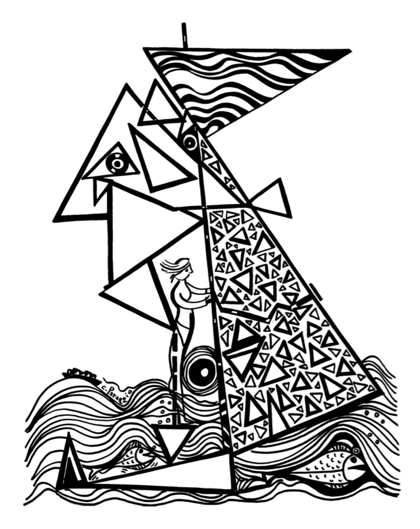 A journey through art, geometry and real life
1
Triangles Properties
Is it always possible to construct a triangle?  Math Class: Triangle Inequality Theorem
2
Triangles Properties
Is it always possible to construct a triangle?  Math Class: Triangle Inequality Theorem
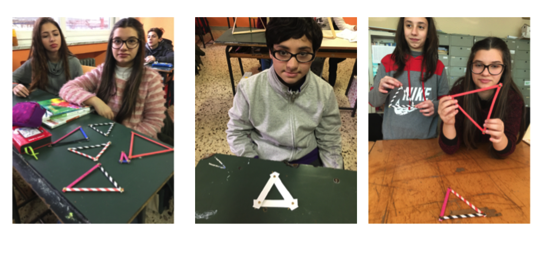 3
Triangles Properties
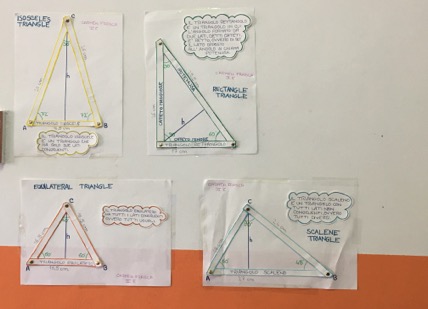 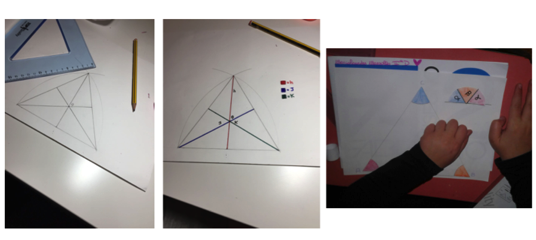 4
Art Class
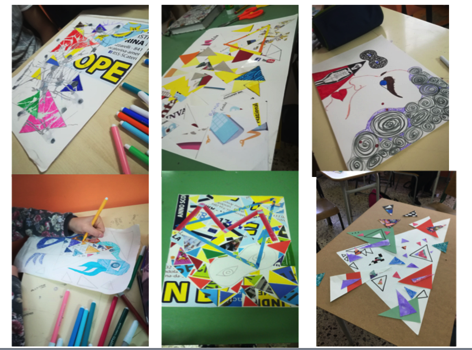 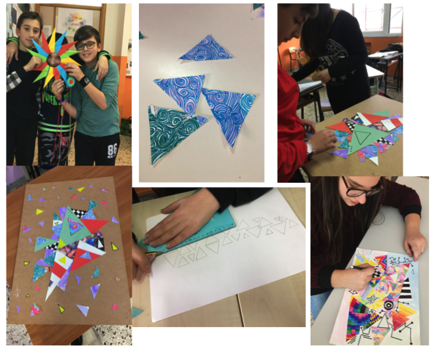 5
The geometric triangle construction
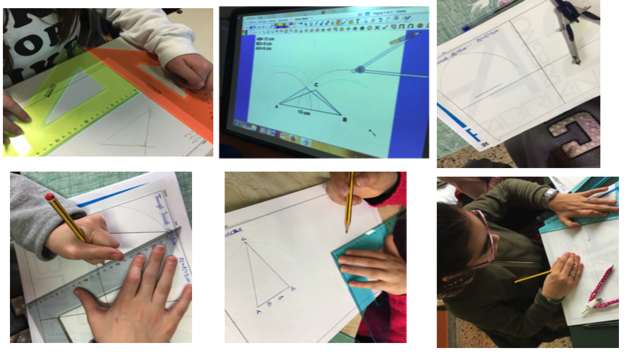 6
The geometric triangle construction
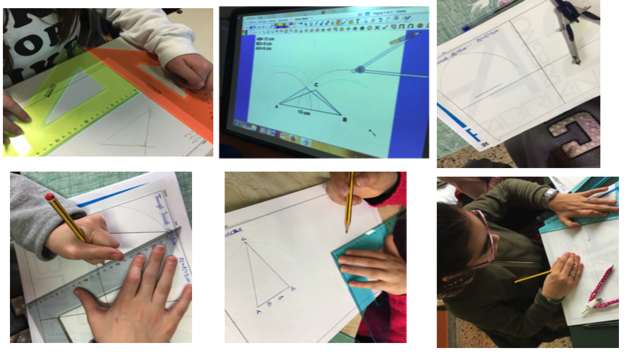 7
Triangles in real life: Art, Nature and Architecture
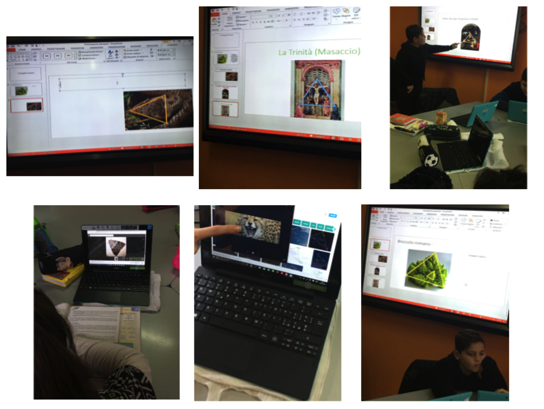 8
Fractals: Sierpinski Triangle and Koch snowflacke
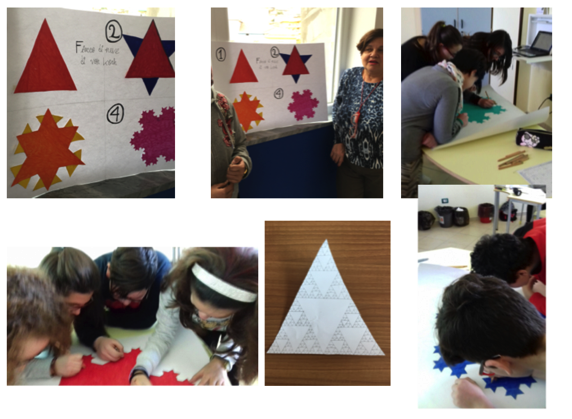 9